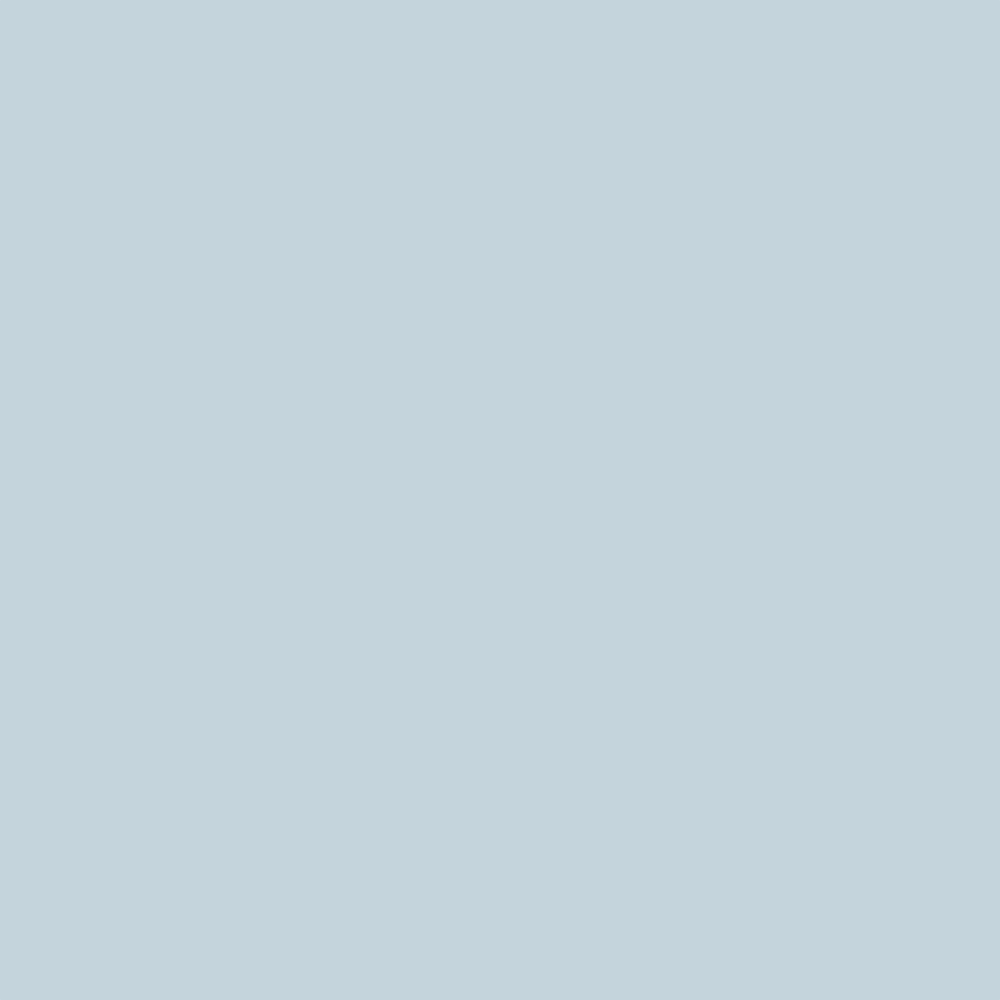 The Cover
Raunds
Company Profile
Suspendisse potenti. Mauris et pharetra nisl. Mauris feugiat lectus 
eget facilisis mattis. Nam nec ex congue risus pretium vehicula hendrerit et ipsum. Praesent eget maximus nisi. Proin pellentesque eget metus 
euismod lacinia.
.pptx
30 Slide
Etiam accumsan ante luctus
Etiam accumsan ante luctus
Our Introduction
Content
Cras in orci quis velit dapibus mollis. Pellentesque dictum a nisl vel fermentum. Aenean eget neque sagittis Sed pharetra eu tellus eget fringilla. Mauris ex nisi
Highlighted
Aa
Bb
Cc
Dd
First Content Section
First Content Section
First Content Section
First Content Section
Etiam ultrices dolo
Etiam ultrices dolo
Etiam ultrices dolo
Etiam ultrices dolo
01
01
01
01
First Content Section
First Content Section
First Content Section
First Content Section
Etiam ultrices dolo
Etiam ultrices dolo
Etiam ultrices dolo
Etiam ultrices dolo
Highlighted
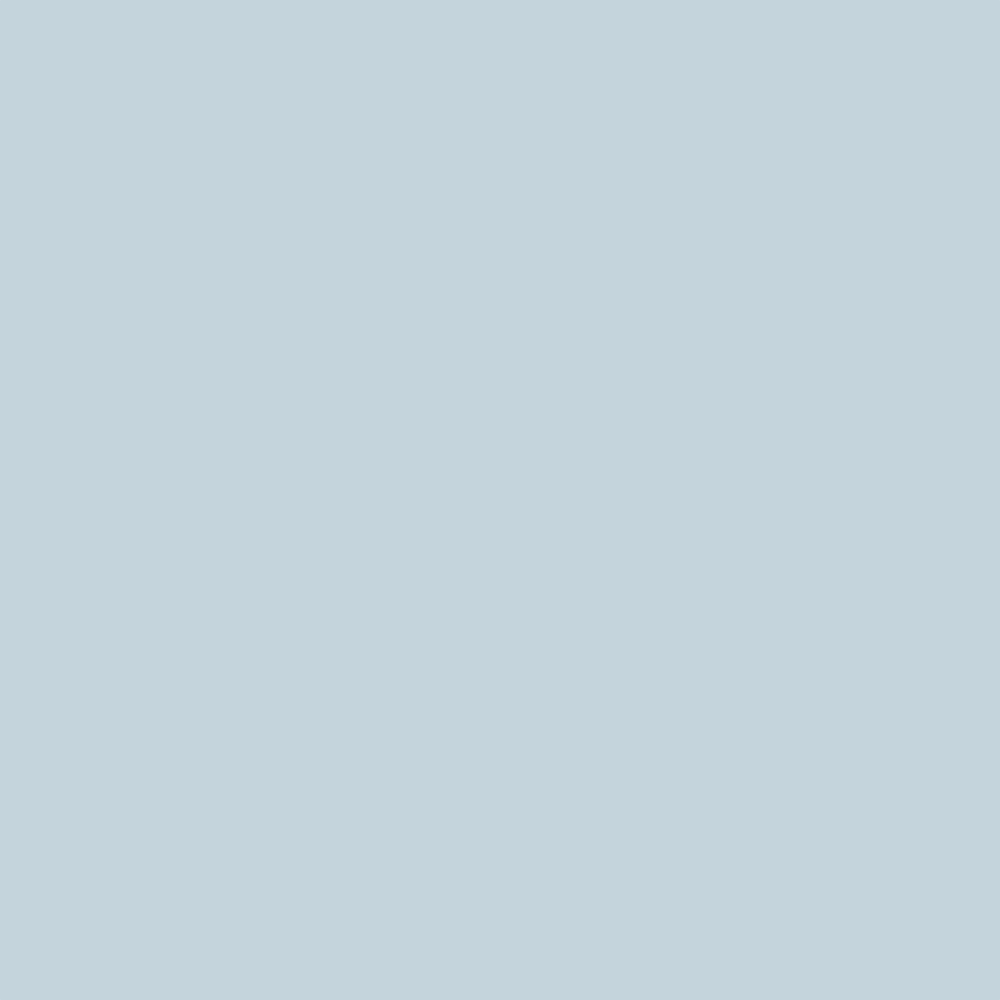 Our Introduction
Our Introduction
Cras in orci quis velit dapibus mollis. Pellentesque dictum a nisl vel fermentum. Aenean eget neque sagittis Sed pharetra eu tellus eget fringilla. Mauris ex nisi

Aliquam arcu est, mollis enim ullamcorper luctus justo. 
Proin vitae arcu nibh. Morbi volutpat dignissim dolo molliansaCras in orci quis velit dapibus mollis. Pellentesque dictum a nisl vel fermentum. Aenean eget neque sagittis, feugiat suscipit purus sed, suscipit lacinia tortor. Suspendisse commodo nisl a augue pretium,
Our Introduction
01
02
Company Value
First Value
First Value
Etiam ultrices dolor et 
enim tempus egestasamasa Mauris ullamcorp
Etiam ultrices dolor et 
enim tempus egestasamasa Mauris ullamcorp
Cras in orci quis velit dapibus mollis. Pellentesque dictum a nisl vel fermentum. Aenean eget neque sagittis Sed pharetra eu tellus eget fringilla. Mauris ex nisi, convallis id finibus quis, sollicitudin vel magna.

Aliquam arcu est, mollis enim ullamcorper luctus justo. 
Proin vitae arcu nibh. Morbi volutpat dignissim dolo molliansaCras in orci quis velit dapibus mollis. Pellentesque dictum a nisl vel fermentum. Aenean eget neque sagittis, mattis libero quis, rhoncus augue. Curabitur sit amet ante tellus.
03
04
First Value
First Value
Etiam ultrices dolor et 
enim tempus egestasamasa Mauris ullamcorp
Etiam ultrices dolor et 
enim tempus egestasamasa Mauris ullamcorp
Our Introduction
Reguler
Premium
Special
$1200
$2400
$3600
Package
Pricing
Features
Features
Features
Seadiam imperdiet iaculis
mauris eu nisl 

Sed pharetra tellus
Eget fringila. Mauris ex 
Nisiconvallis
Seadiam imperdiet iaculis
mauris eu nisl 

Sed pharetra tellus
Eget fringila. Mauris ex 
Nisiconvallis
Sed pharetra eu tellus 
Mauris ex nisi
Seadiam imperdiet iaculis
mauris eu nisl 

Sed pharetra tel
Eget fringila. Mauris 
Convallis id finibus quisa
Sollicitudin magna.
Cras in orci quis velit dapibus mollis. Pellentesque dictum a nisl vel fermentum. 

Aliquam arcu est, mollis enim ullamcorper luctus justo loramsn
Proin vitae arcu nibh. Morbi volutpat
BEST CHOICE
Our Introduction
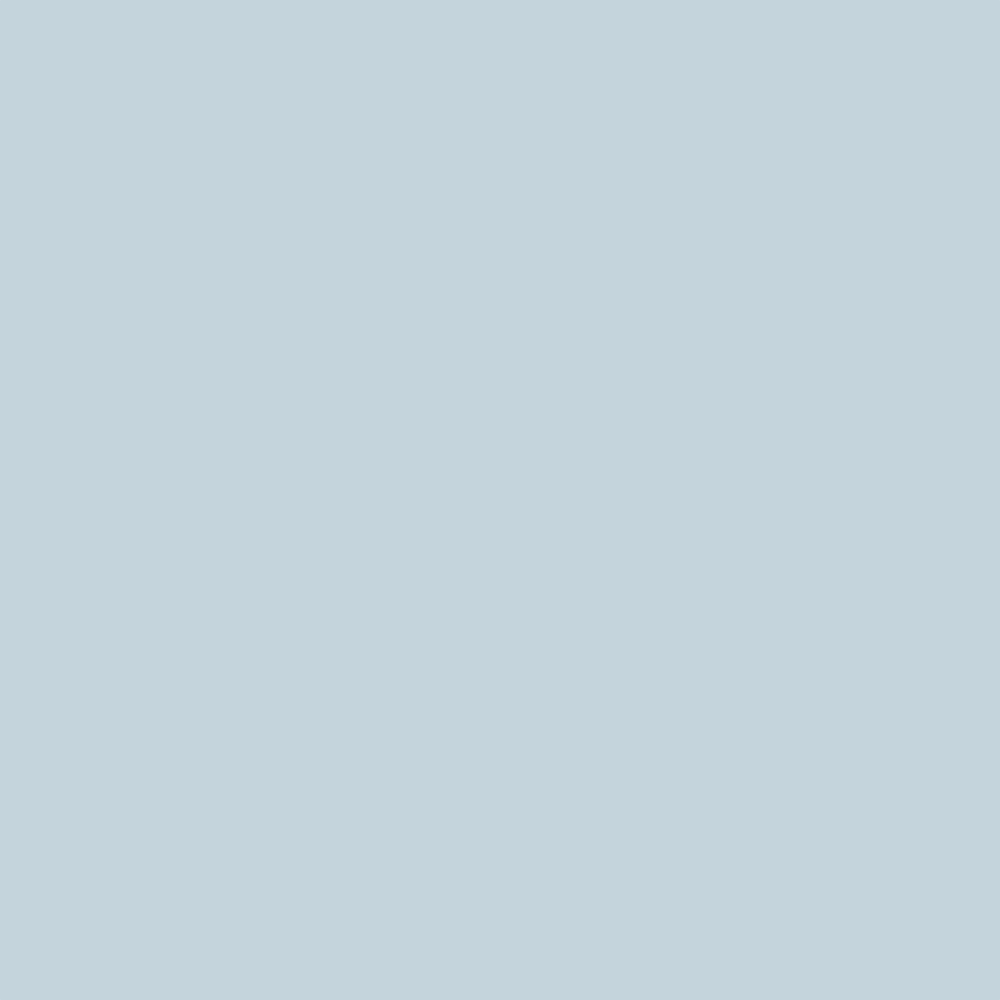 Overview
Cras in orci quis velit dapibus mollis. Pellentesque dictum a nisl vel fermentum. Aenean eget neque sagittis

Aliquam arcu est, mollis enim ullamcorper luctus justo. 
Proin vitae arcu nibh. Morbi volutpat dignissim dolo molliansaCras in orci quis velit dapibus mollis.
Creative Company
Good Management
Aenean egetani neque
Cidunt eniporta.
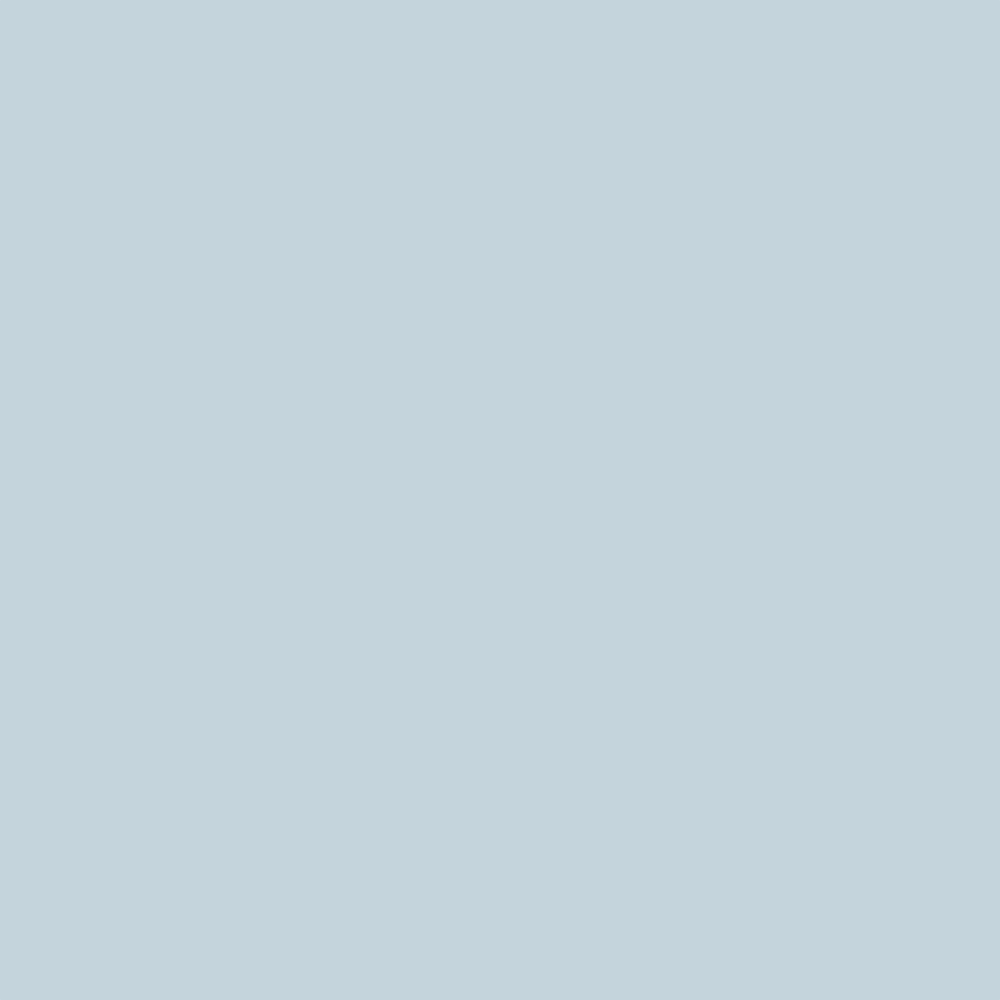 Our Introduction
Snapshot
Cras in orci quis velit dapibus mollis. Pellentesque dictum a nisl vel fermentum. Aenean eget neque sagittis Aliquam arcu est, mollis enim ullamcorper luctus justo. Proin vitae arcu nibh. Morbi volutpat dignissim dolo molliansa
Tincidunt urna risus sit amet libero. 
Nec tempor convallis, neque est efficitur velit 
Maecenas rhoncus augue
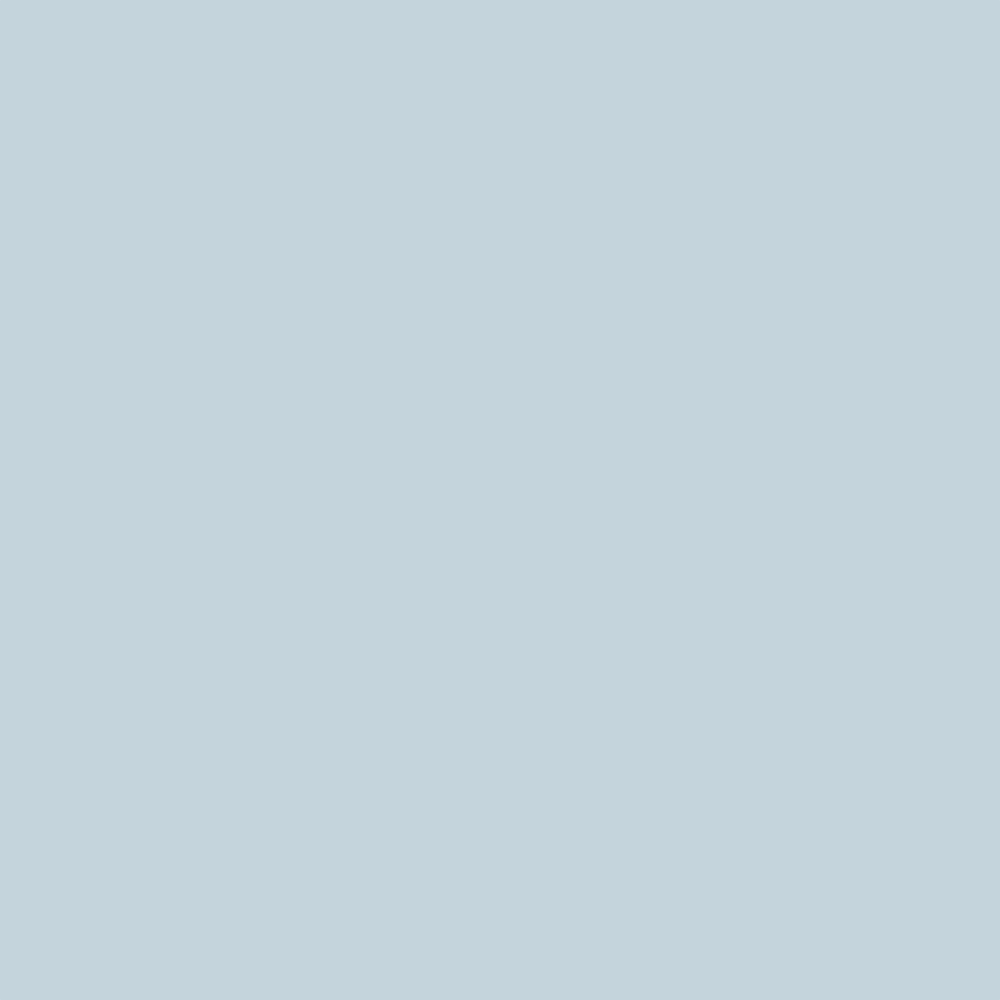 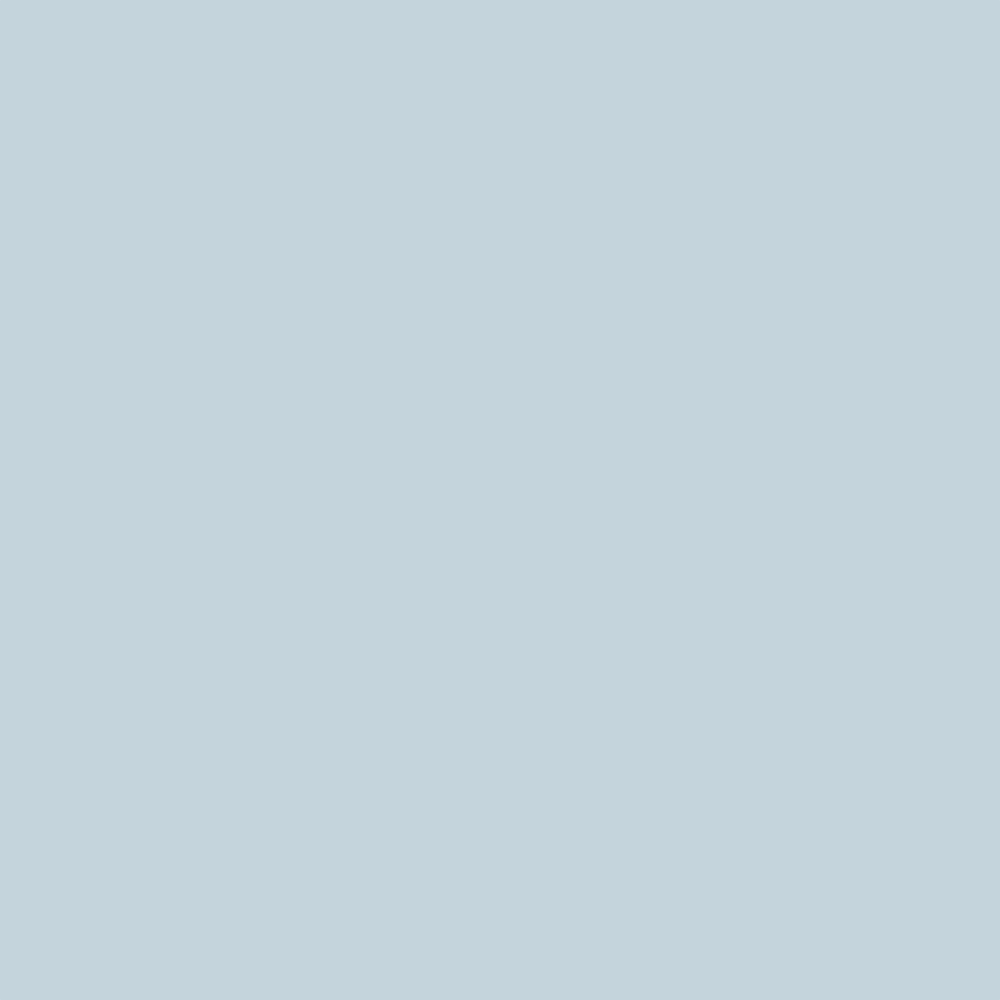 Our Introduction
The Founder
Cras in orci quis velit dapibus mollis. Pellentesque dictum a nisl vel fermentum. Aenean eget neque sagittis Aliquam arcu est, mollis enim ullamcorper luctus justo.
6700+
Works Skill
9400+
Management
Ingrid Daubechies
Nicolaus Copernicus
5000+
Leadership
CEO
CO - FOUNDER
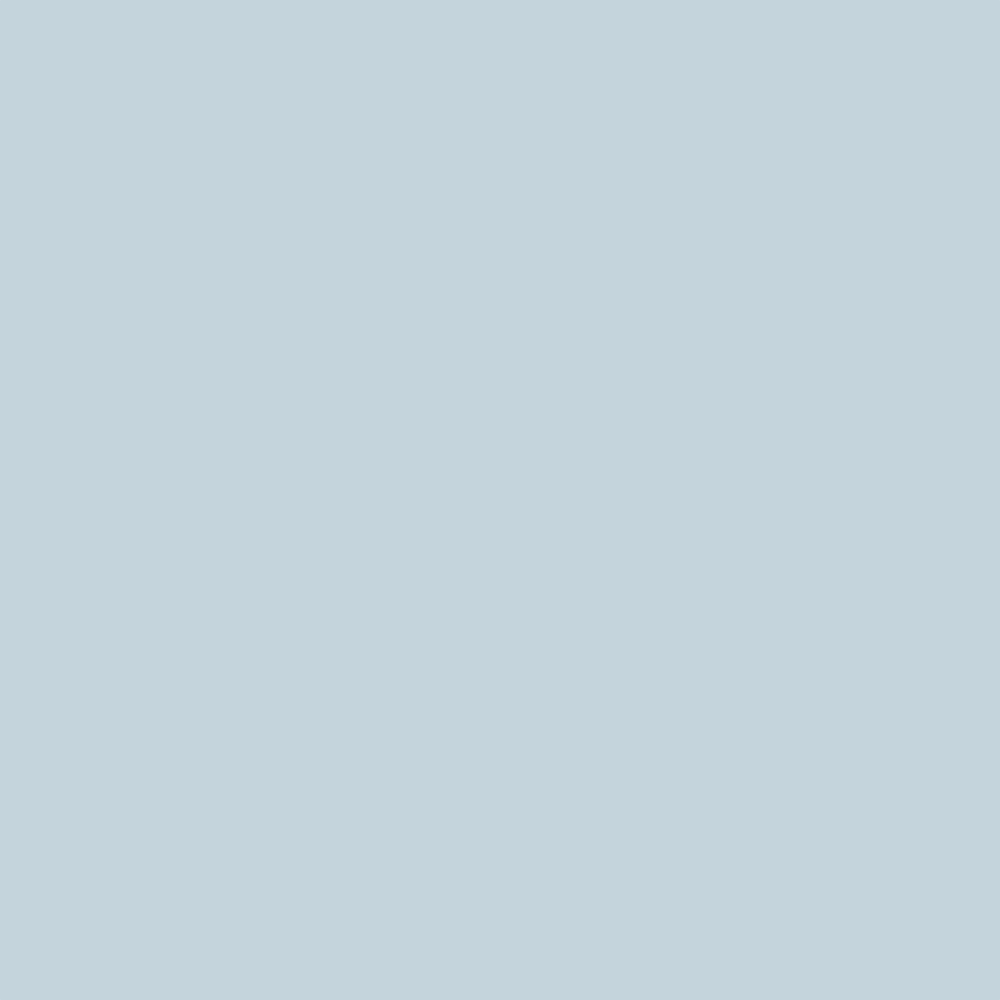 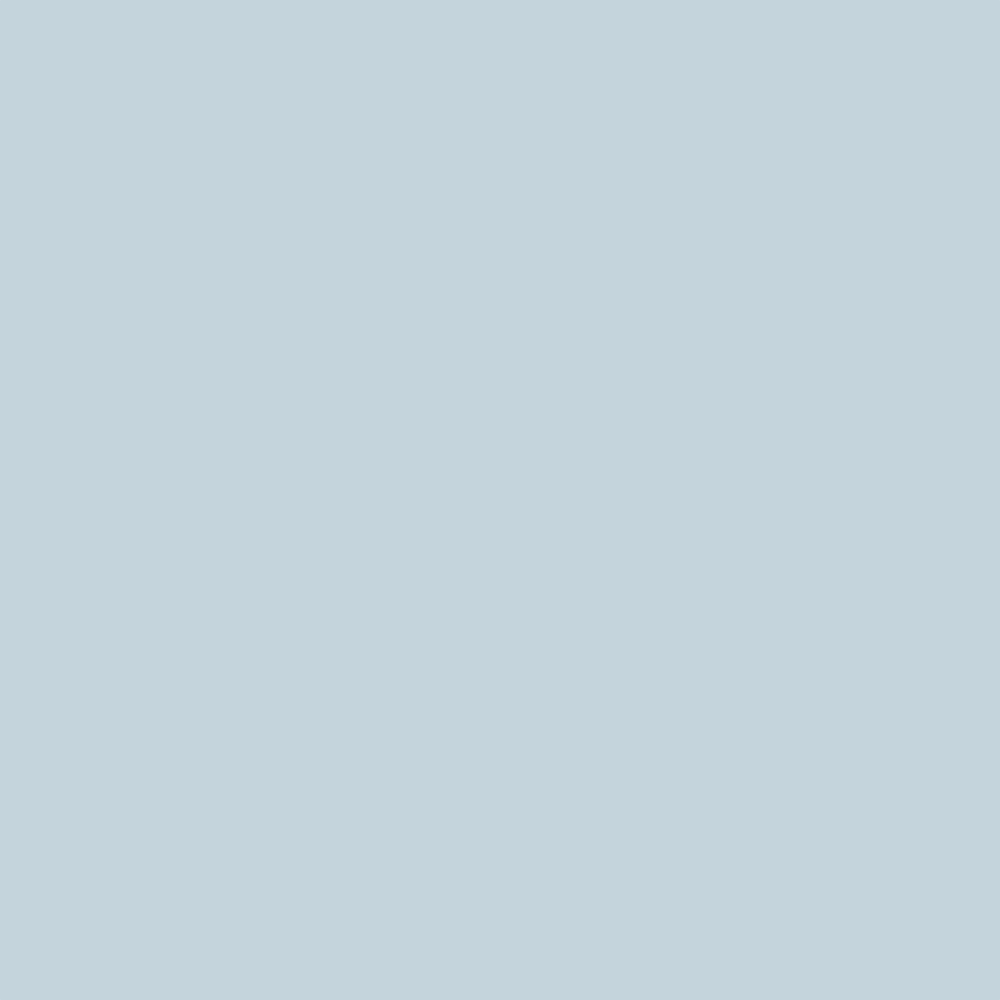 Our Introduction
The Squad
Cras in orci quis velit dapibus mollis. Pellentesque dictum a nisl vel fermentum. Aenean eget neque sagittis Aliquam arcu est, mollis enim ullamcorper luctus justo. Etiam accumsan, ante eu luctus tincidunt, nulla ante iaculis tortor, et auctor purus nunc eu metus. Sed pharetra eu tellus eget fringilla.
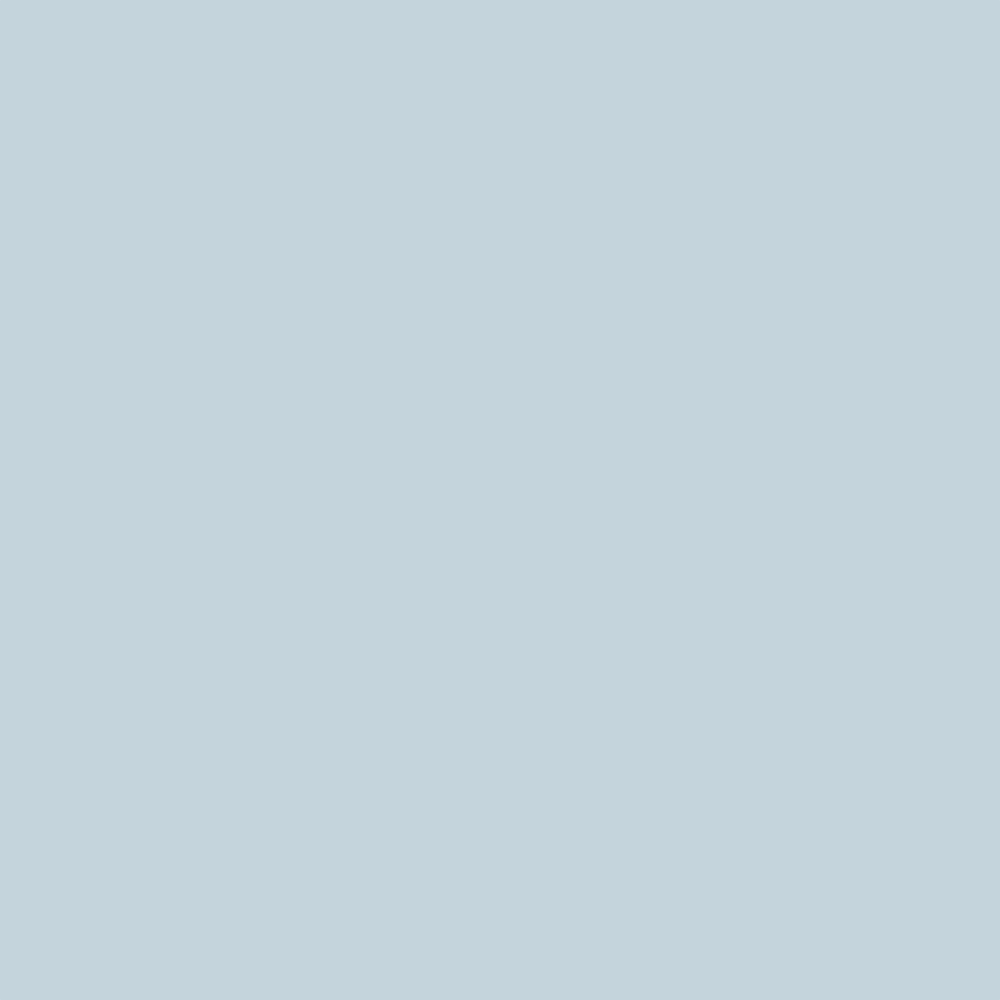 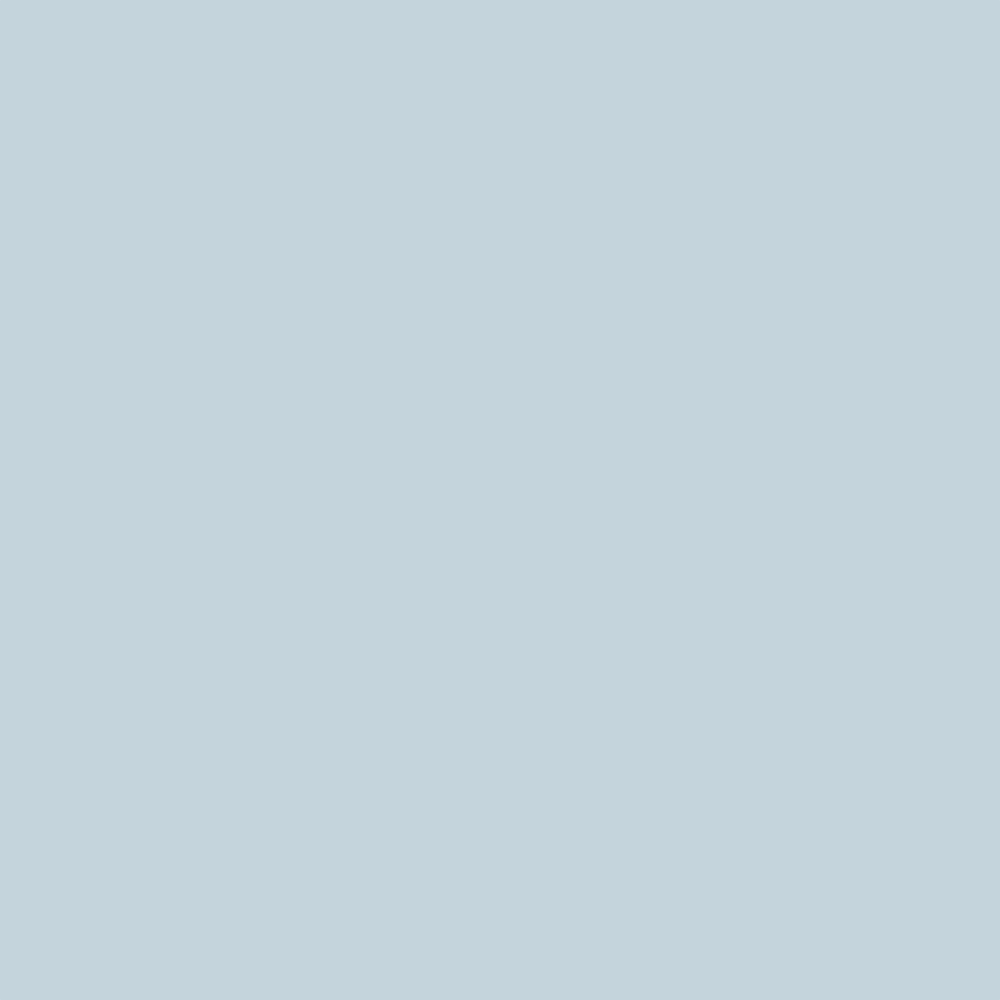 First Column
Second Column
Etiam accumsan ante luctus tortor, et auctoransa purus nunc
Etiam accumsan ante luctus tortor, et auctoransa purus nunc
Ingrid Daubechies
Ingrid Daubechies
Ingrid Daubechies
Ingrid Daubechies
CEO
CEO
CEO
CEO
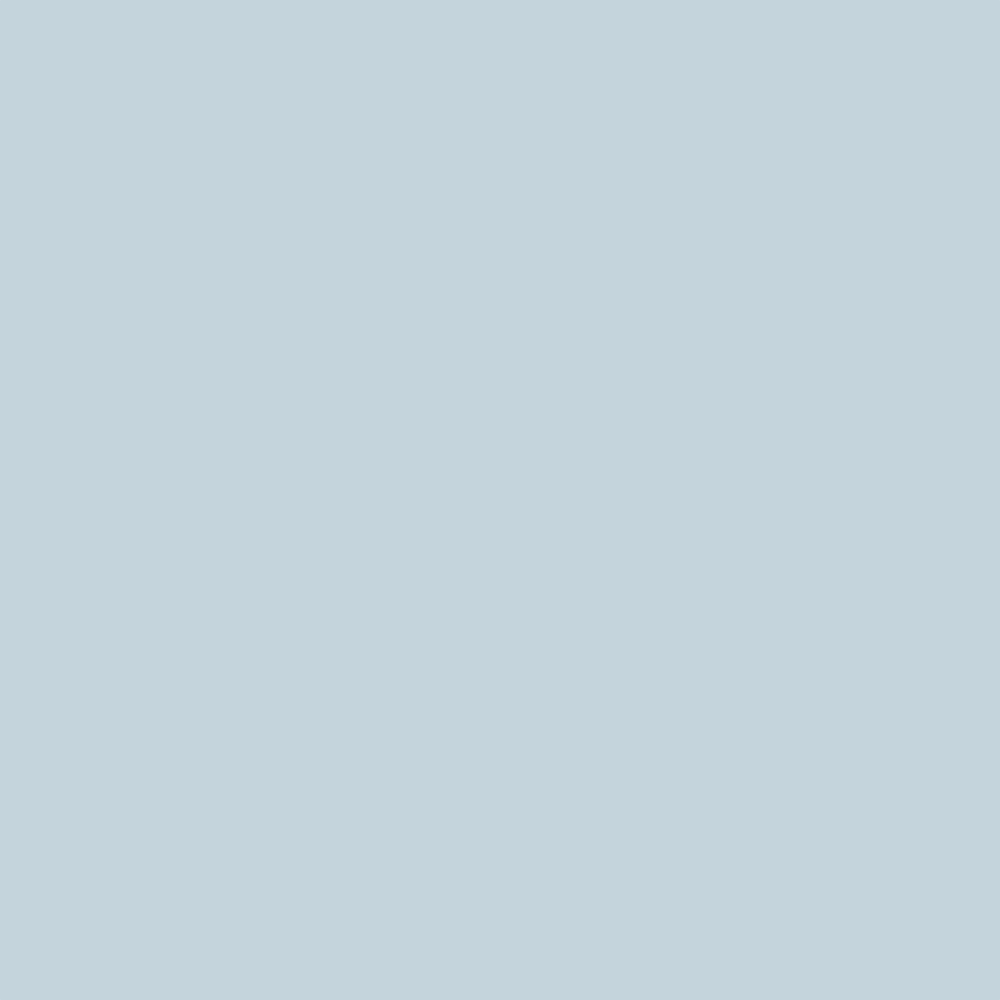 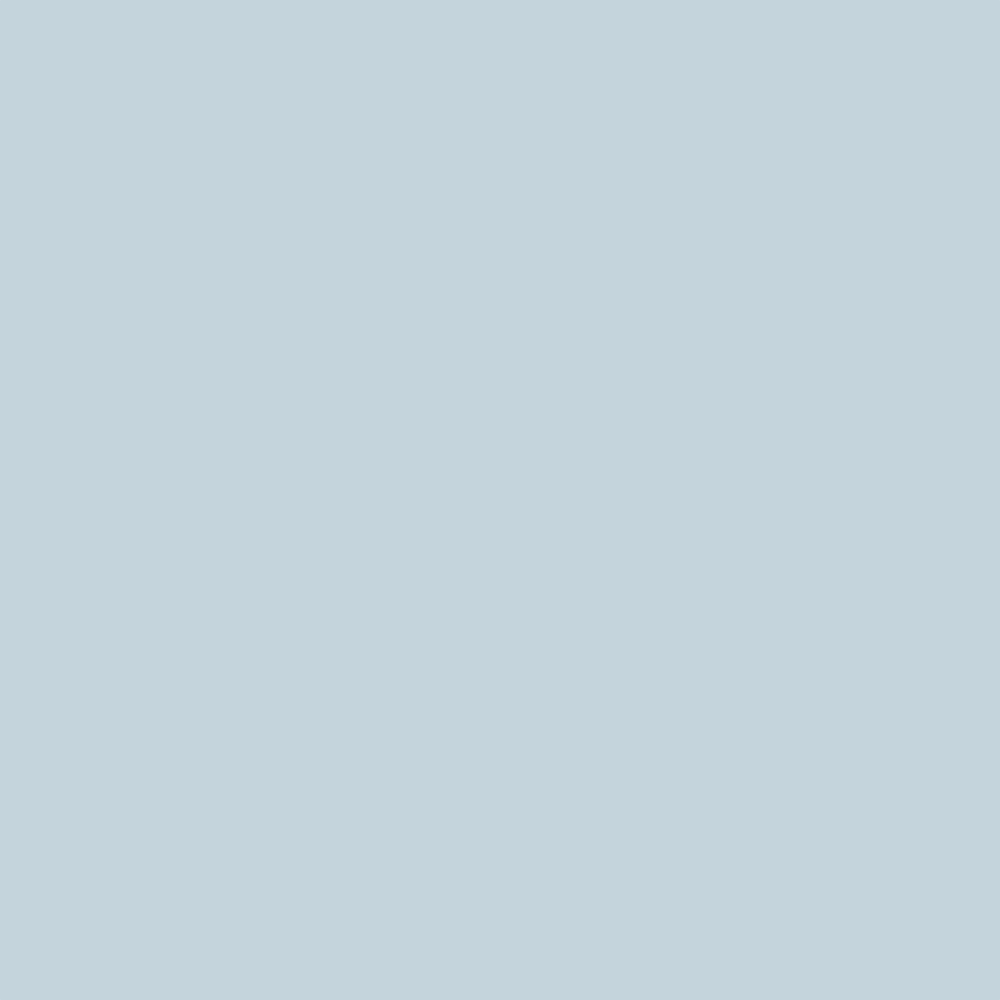 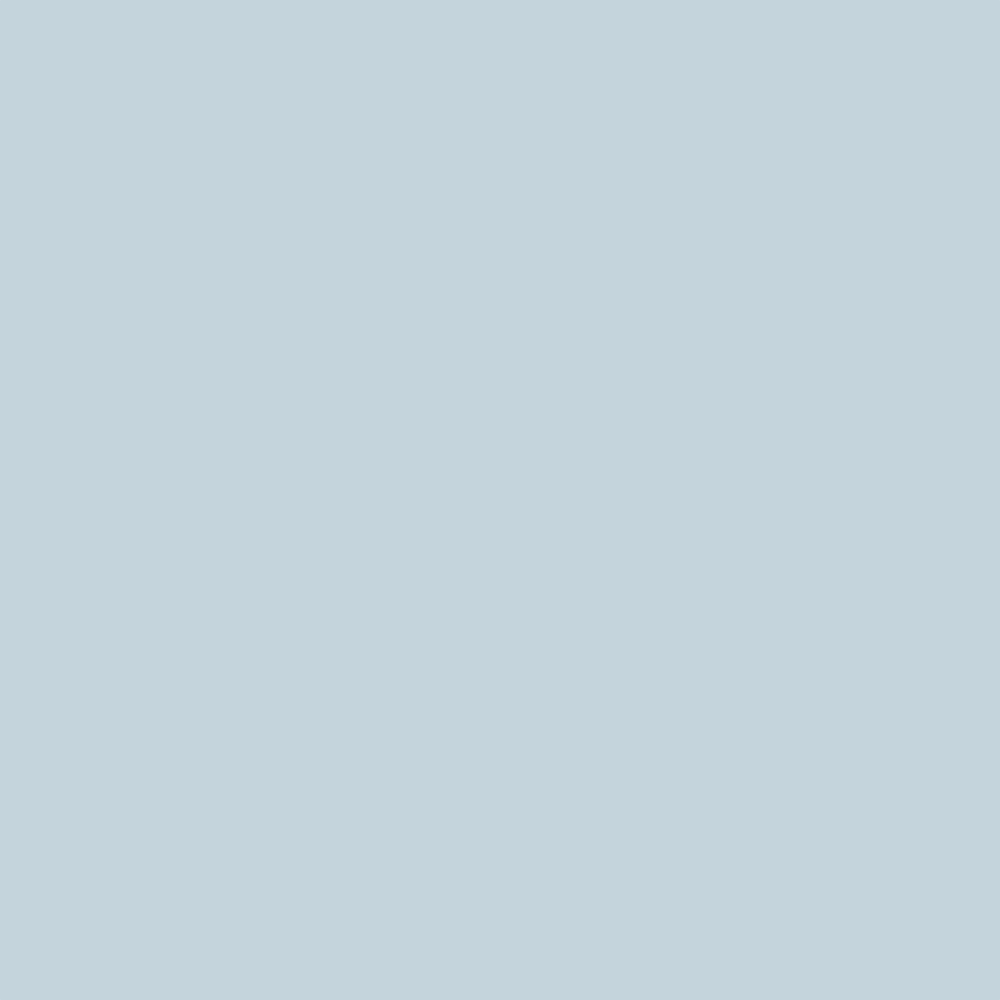 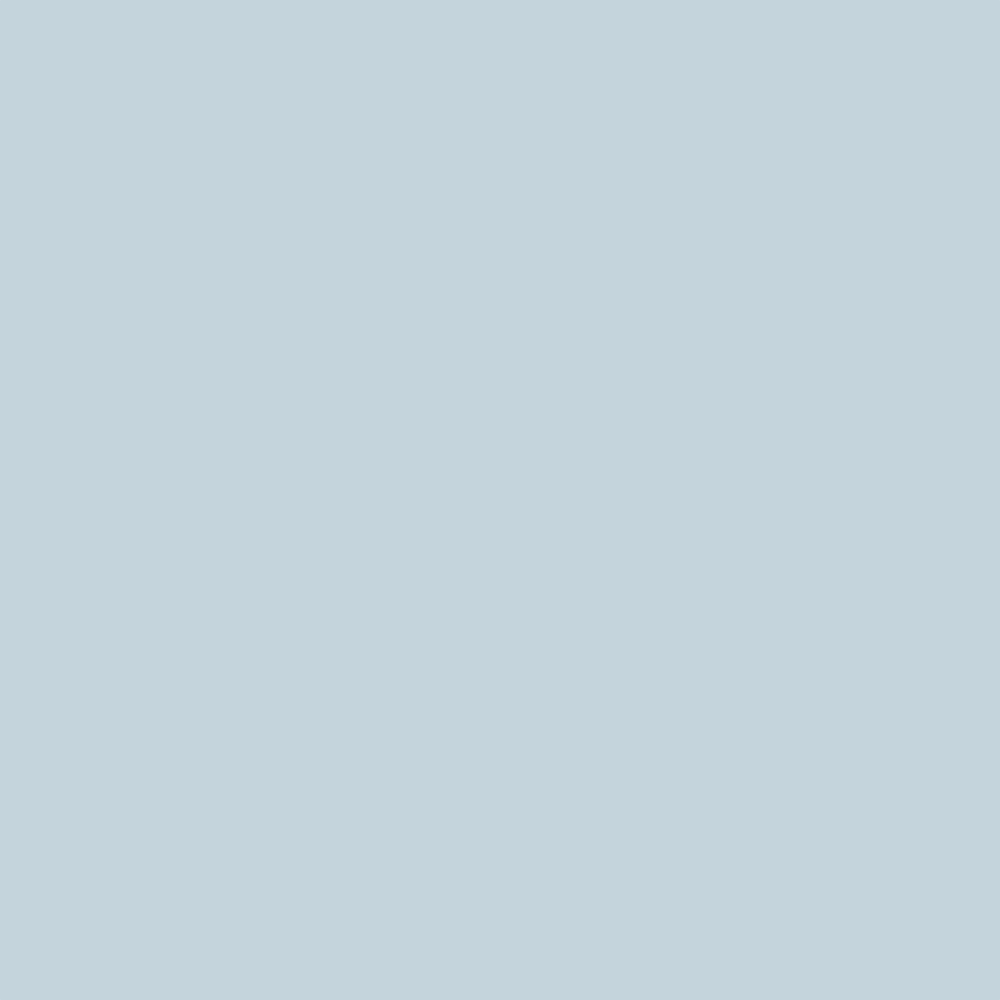 First
Third
Fourth
Second
Etiam ultrices dolor et 
enim tempus egestasamasa Mauris ullamcorp
Etiam ultrices dolor et 
enim tempus egestasamasa Mauris ullamcorp
Etiam ultrices dolor et 
enim tempus egestasamasa Mauris ullamcorp
Etiam ultrices dolor et 
enim tempus egestasamasa Mauris ullamcorp
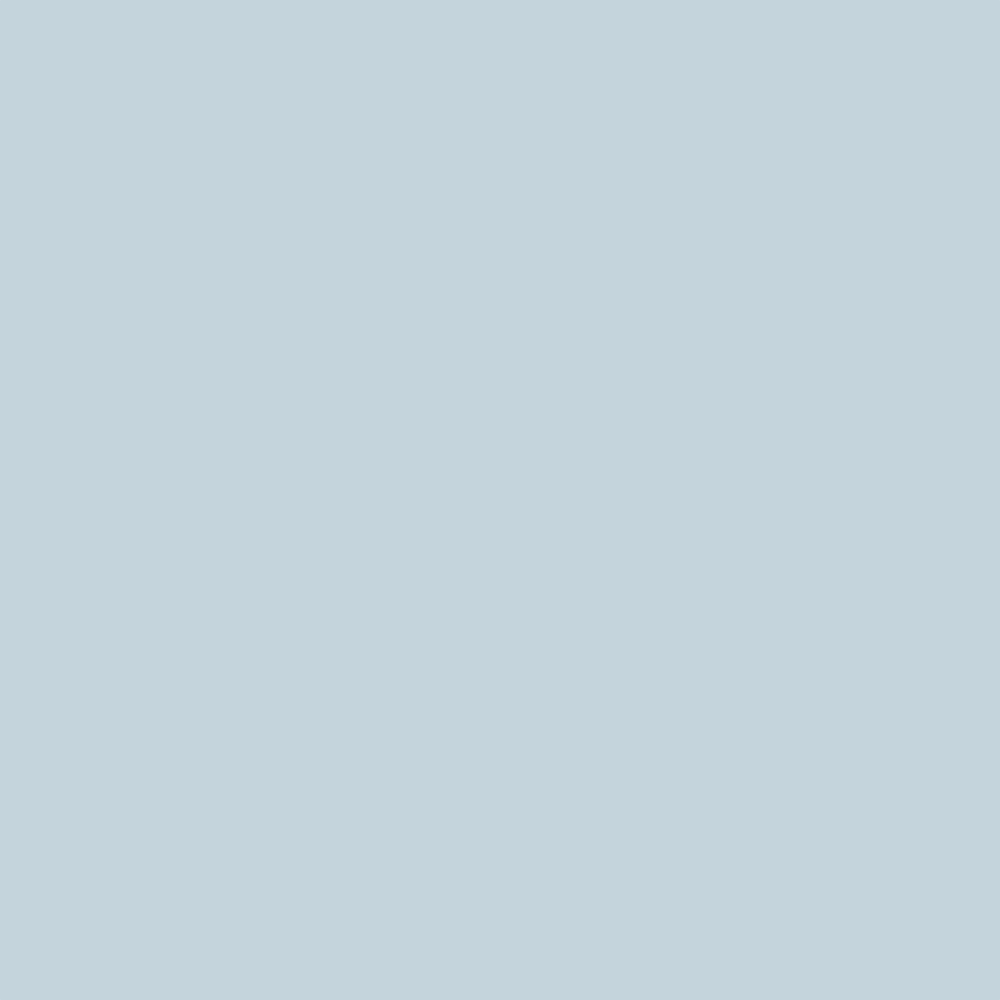 Our Introduction
Problem Asked
Cras in orci quis velit dapibus mollis pellentesque
Solution One
Solution One
Etiam accumsan ante luctus tortor, et auctoransa
Etiam accumsan ante luctus tortor, et auctoransa
frequently asked
Solution One
Solution One
Etiam accumsan ante luctus tortor, et auctoransa
Etiam accumsan ante luctus tortor, et auctoransa
Solution One
Sed pharetra eu tellus eget fringilla. Mauris ex nisi, convallis id finibus quis
frequently asked
Our Introduction
Our Solutions
Cras in orci quis velit dapibus mollis. Pellentesque dictum a nisl vel fermentum. Aenean eget neque sagittis
01
02
03
04
Solution One
Solution Two
Solution Three
Solution Four
Etiam accumsan ante luctus tortor, et auctoransa purus nunc
Etiam accumsan ante luctus tortor, et auctoransa purus nunc
Etiam accumsan ante luctus tortor, et auctoransa purus nunc
Etiam accumsan ante luctus tortor, et auctoransa purus nunc
82%
98%
54%
67%
Our Introduction
Long – Term Planning
Cras in orci quis velit dapibus mollis. Pellentesque
Etiam ultrices dolor etansas enim tempus egestas. Mauris ullamcorper
Etiam ultrices dolor etansas enim tempus egestas. Mauris ullamcorper
Etiam ultrices dolor etansas enim tempus egestas. Mauris ullamcorper
Description Plan
Description Plan
Description Plan
2021
2022
2023
Etiam ultrices dolor etansas enim tempus egestas. Mauris ullamcorper
Etiam ultrices dolor etansas enim tempus egestas. Mauris ullamcorper
Etiam ultrices dolor etansas enim tempus egestas. Mauris ullamcorper
Description Plan
Description Plan
Description Plan
2024
2025
2026
Our Introduction
Solution Three
34+
Market Product Campaign
Etiam accumsan ante luctus tortor, et auctoransa purus nunc
Solution Three
46+
Etiam accumsan ante luctus tortor, et auctoransa purus nunc
Cras in orci quis velit dapibus mollis. Pellentesque dictum a nisl vel fermentum. Aenean eget neque sagittis Nulla urna mi, bibendum a tempor quis, imperdiet eget massa. 

Cras pellentesque, metus eget sagittis ullamcorper, enim est eleifend sapien, vel ornare risus velit quis diam. Maecenas nunc purus, dictum et mollis et, ullamcorper eget arcu. 

Nunc mi sapien, venenatis quis erat sed, sodales pharetra justo. Donec at iaculis diam. Pellentesque in risus ut magna viverra consequat ac in augue. Aliquam arcu est
Solution Three
94+
Etiam accumsan ante luctus tortor, et auctoransa purus nunc
Solution Three
85+
Etiam accumsan ante luctus tortor, et auctoransa purus nunc
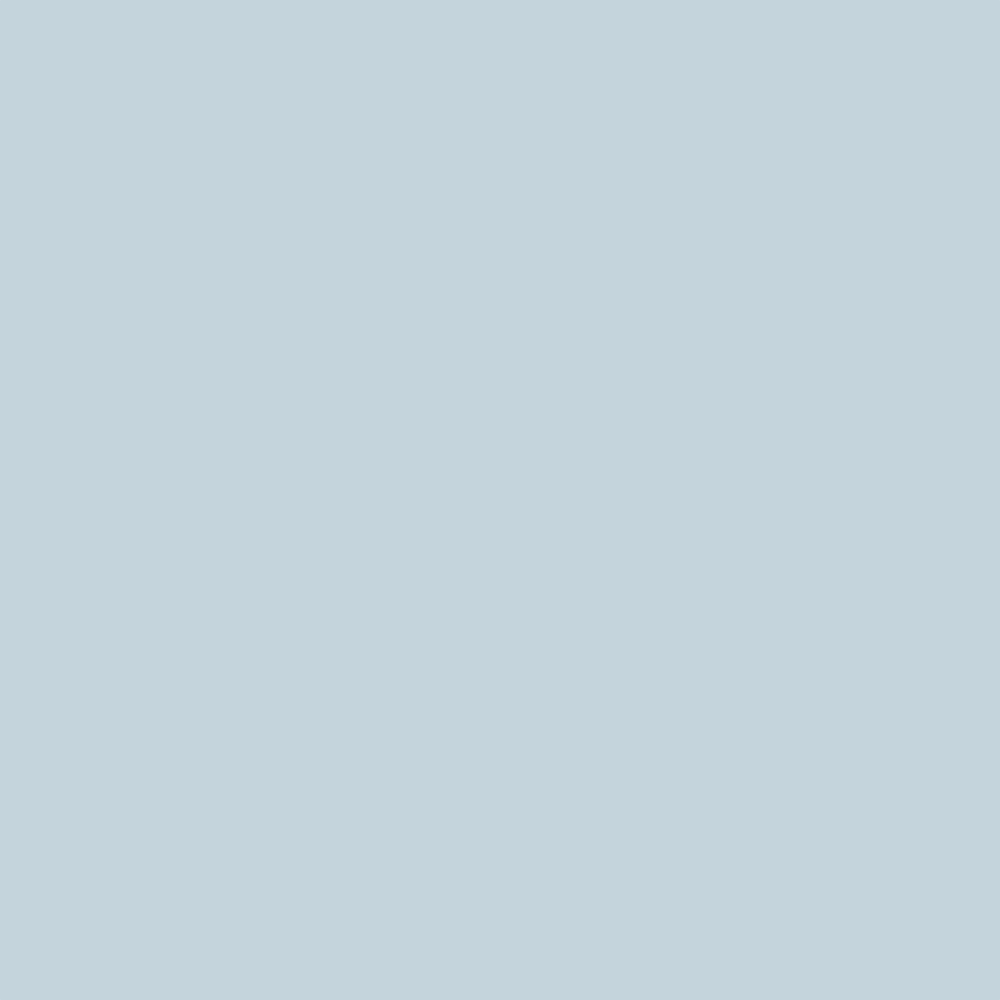 Our Introduction
Snapshot
Cras in orci quis velit dapibus mollis. Pellentesque dictum a nisl vel fermentum. Aenean eget neque sagittis Aliquam arcu est, mollis enim ullamcorper luctus justo. Etiam accumsan, ante eu luctus tincidunt, nulla ante iaculis tortor, et auctor purus nunc eu metus. Sed pharetra eu tellus eget fringilla.
Etiam accumsan ante luctus
First Column
Second Column
Snapshot
Etiam accumsan ante luctus tortor, et auctoransa purus nunc
Etiam accumsan ante luctus tortor, et auctoransa purus nunc
Our Introduction
Platform Marketing Slide
Facebook Analysis
Sed pharetra eu tellus eget fringilla. Mauris ex nisi convallis
Twitter Analysis
Proin vitae arcu nibh. Morbi volutpat dignissim dolor non mollis. Etiam accumsan, ante eu luctus tincidunt, nulla ante iaculis tortor, et auctor purus nunc eu metus. Sed pharetra eu tellus eget fringilla. Mauris ex nisi, convallis id finibus

Etiam accumsan, ante eu luctus tincidunt, nulla ante iaculis tortor, et auctor purus nunc eu metus. Sed pharetra eu tellus eget fringilla. Mauris ex nisi, convallis id finibus quis, sollicitudin vel magna. euismod lacinia.
Sed pharetra eu tellus eget fringilla. Mauris ex nisi convallis
Instagram Analysis
Sed pharetra eu tellus eget fringilla. Mauris ex nisi convallis
LinkedIn Analysis
Sed pharetra eu tellus eget fringilla. Mauris ex nisi convallis
Our Introduction
Our Tagline
Content
Marketing Slide
Sed pharetra eu tellus eget fringilla. Mauris ex nisi, convallis id finibus quis
WORKING EFFICIENTLY IN CHALLENGING TIMES
Proin vitae arcu nibh. Morbi volutpat dignissim dolor non mollis. Etiam accumsan, ante eu luctus tincidunt, nulla ante iaculis tortor, et auctor purus nunc eu metus. Sed pharetra eu tellus eget fringilla. Mauris ex nisi, convallis id finibus

Cras pellentesque, metus eget sagittis ullamcorper, enim est eleifend sapien, vel ornare risus velit quis diam. Maecenas nunc purus, dictum et mollis et, ullamcorper eget arcu.
Global Expand
14000 - 25000+
Etiam accumsan ante luctus tortor, et auctor
Best Choice
Creative Way
Our Introduction
1.0
First Method
Our Method
Mauris eu nisl sed diam imperdiet iaculis
 vitae ut metus. Nam condimentum magna a tellus accumsan, vel varius
Cras in orci quis velit dapibus mollis. Pellentesque dictum a nisl 
fermentum. Aenean eget neque sagittis Aliquam arcu est, mollisa enim ullamcorper luctus justo. Etiam accumsan, ante eu luctus tincidunt, nulla ante iaculis tortor, et auctor purus nunc eu metus. Sed pharetra eu tellus eget fringilla.
2.0
Second Method
Mauris eu nisl sed diam imperdiet iaculis
 vitae ut metus. Nam condimentum magna a tellus accumsan, vel varius
Based Data Building
3.0
3.0
Third Method
Etiam accumsan ante luctus tortor, et auctor purus nunc euannassa
Mauris eu nisl sed diam imperdiet iaculis
 vitae ut metus. Nam condimentum magna a tellus accumsan, vel varius
Our Introduction
Influencer Marketing
Cras in orci quis velit dapibus mollis. Pellentesque dictum a nisl vel fermentum. Aenean eget neque sagittis Aliquam arcu est, mollis enim ullamcorper luctus justo.
Most Valuable
Solution Three
Solution Three
2500+
3700+
Etiam accumsan ante luctus tortor, et auctoransa purus nunc
Etiam accumsan ante luctus tortor, et auctoransa purus nunc
Solution Three
Solution Three
5000+
1600+
Etiam accumsan ante luctus tortor, et auctoransa purus nunc
Etiam accumsan ante luctus tortor, et auctoransa purus nunc
Most Valuable
Our Introduction
Snapshot
Aa
Bb
Cras in orci quis velit dapibus mollis. Pellentesque dicnisl vel fermentum. Aenean eget neque sagittisNam nec ex congue risus pretium vehicula hendrerit et ipsum.
Etiam accumsan ante luctus tortor, et auctoransa purus nunc
Etiam accumsan ante luctus tortor, et auctoransa purus nunc
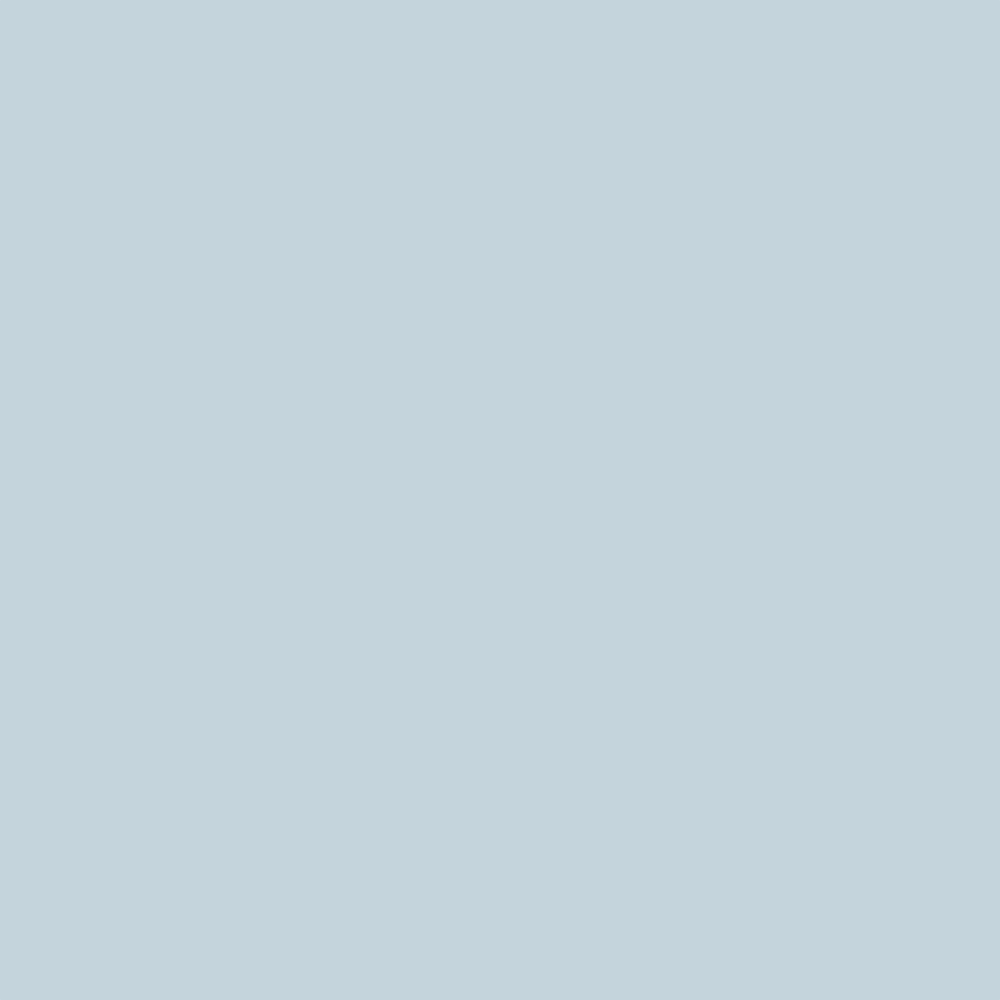 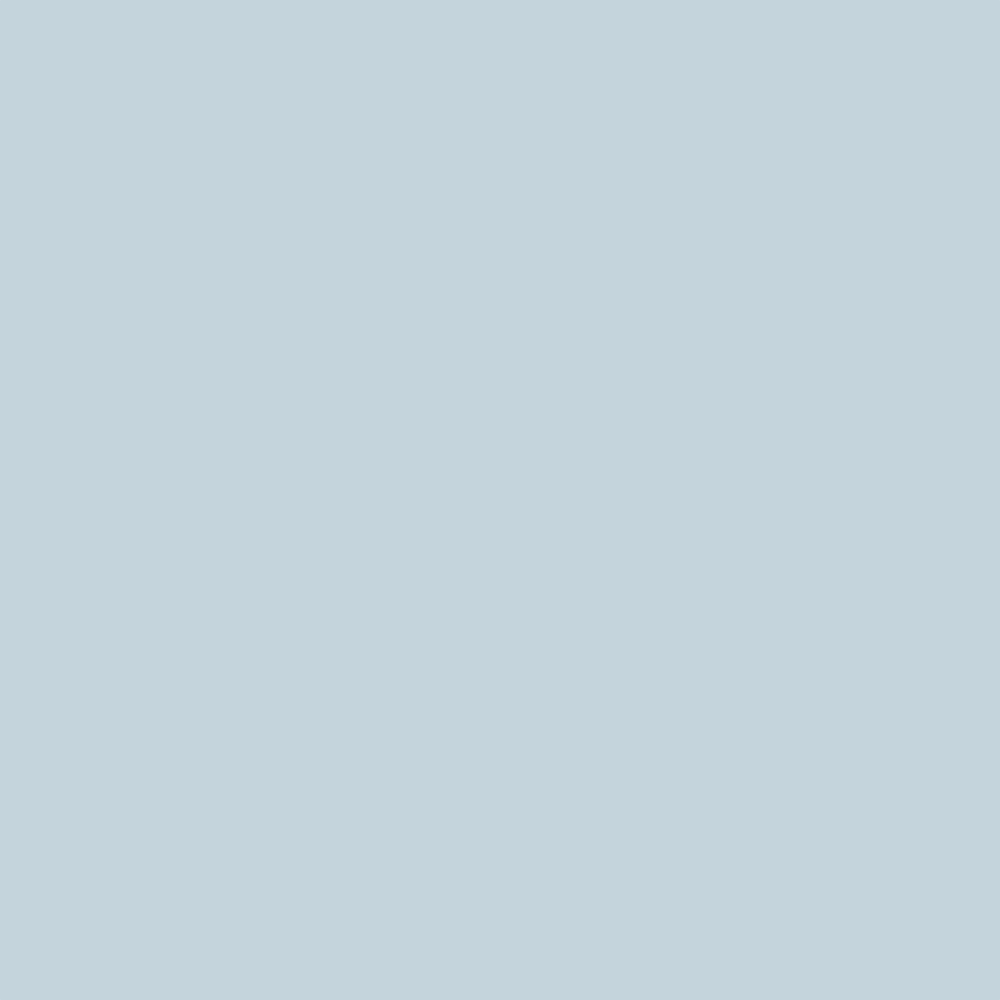 Our Introduction
Analysis Focus
User behavior
Cras vel fermentum metus. Integer luctus convallis massa, ut rutrum lectus dictum ac. Maecenas ligula orci, feugiat suscipi purus sed, suscipit lacinia tortor
Tagline
Data
Fact
vel varius nisi mattis. Cras in orci quis velit dapibus mollis. Pellentesque
Elit vivamus laoreet anmans phasellus euismod

Tellusan eget maurisa  
Pharetra enu
Elit vivamus laoreet anm phasellus
DATA & FACT STRONG AND BEAUTIFUL
4000+
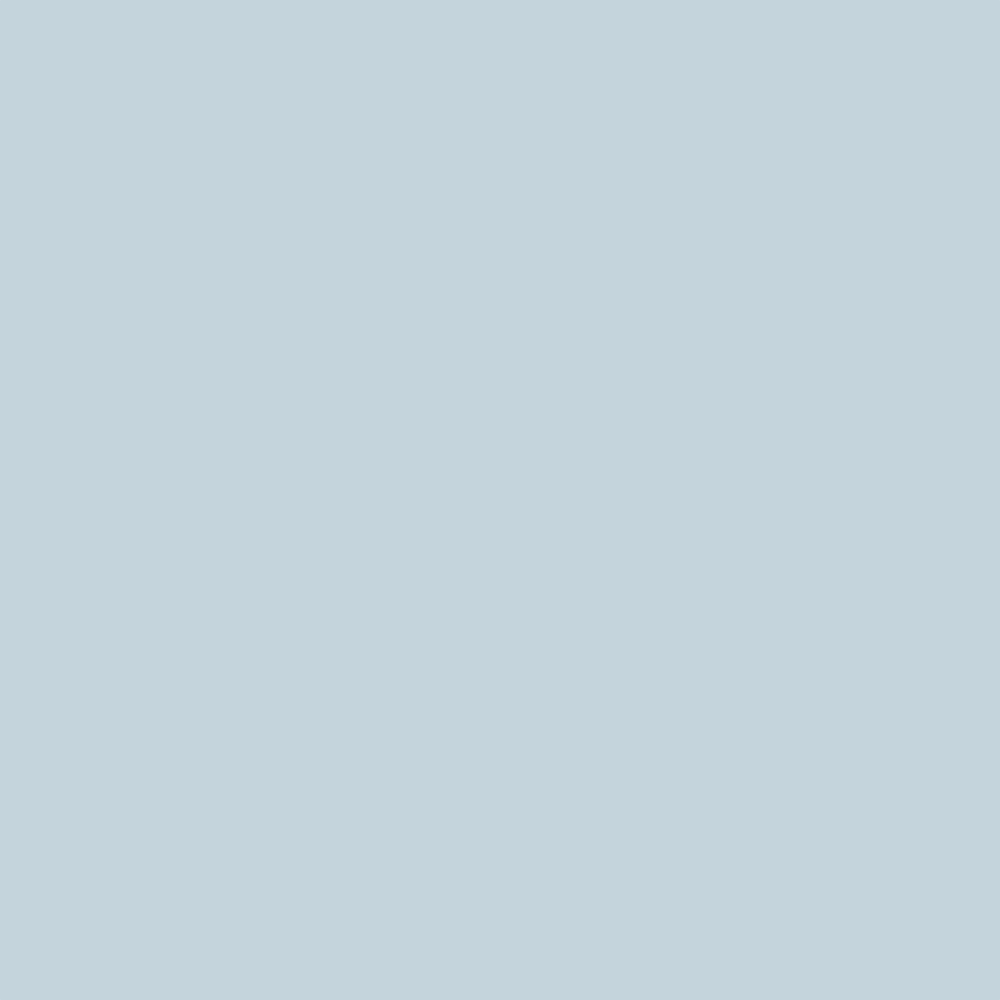 Our Introduction
Data Report
Cras in orci quis velit dapibus mollis. Pellentesque dicnisl vel fermentum. Aenean eget neque sagittisNam nec ex congue risus pretium vehicula hendrerit et ipsum. Praesent eget maximus nisi. Proin pellentesque eget metus euismod lacinia.
Solution Three
Etiam accumsan ante luctus tortor, et auctoransa purus nunc
Solution Three
Etiam accumsan ante luctus tortor, et auctoransa purus nunc
Our Introduction
Information
20
22
First Information
Mauris eu nisl sed diam imperdiet iaculis
 vitae ut metus. Nam condimentum magna a tellus accumsan, vel varius
Cras in orci quis velit dapibus mollis. Pellentesque dicnisl vel fermentum. Aenean eget neque sagittisNam nec ex congue risus pretium vehicula hendrerit et ipsum. Praesent eget maximus nisi. Proin pellentesque eget metus euismod lacinia.

Nulla non tortor at augue tincidunt elementum. Donec sollicitudin sollicitudin risus eu ultrices. Aliquam eget erat vitae nisl dignissim semper et vitae diam. Aliquam rhoncus fringilla tempor. Maecenas rhoncus, augue nec tempor convallis, 

neque est efficitur velit, in tincidunt urna risus sit amet libero. Cras vel fermentum metus. Integer luctus convallis massa, ut rutrum lectus dictum ac. Maecenas ligula orci, feugiat suscipit purus sed, suscipit lacinia tortor.
20
24
First Information
Mauris eu nisl sed diam imperdiet iaculis
 vitae ut metus. Nam condimentum magna a tellus accumsan, vel varius
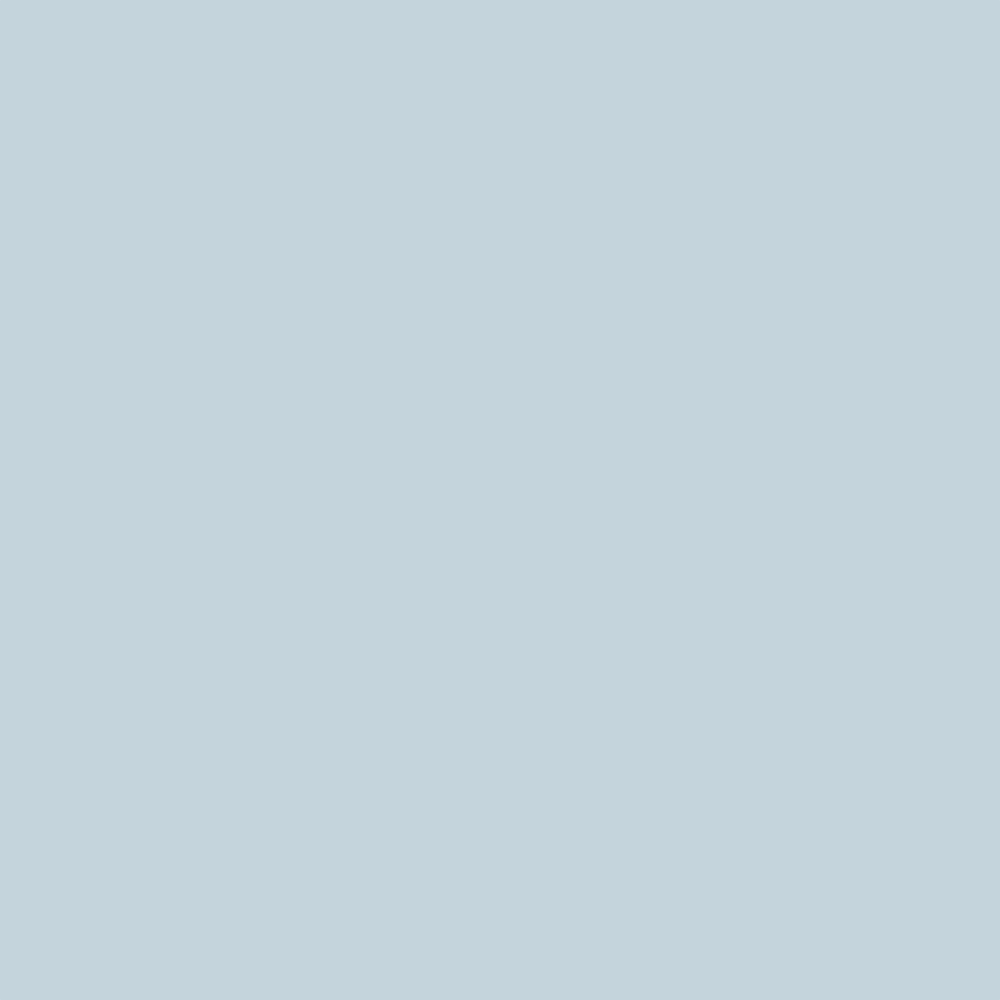 Our Introduction
Snapshot
Cras in orci quis velit dapibus mollis. Pellentesque dictum a nisl vel fermentum. Aenean eget neque sagittis Aliquam arcu est, mollis enim ullamcorper luctus justo. Nulla non tortor at augue tincidunt elementum. Donec sollicitudin sollicitudin risus eu ultrices. Aliquam eget erat vitae

Aliquam rhoncus fringilla tempor. Maecenas rhoncus, augue nec tempor convallis, neque est efficitur velit, in tincidunt urna risus sit amet libero. Cras vel fermentum metus. Integer luctus convallis massa, ut rutrum lectus dictum ac. Maecenas ligula orci, feugiat suscipit purus sed, suscipit lacinia tortor.
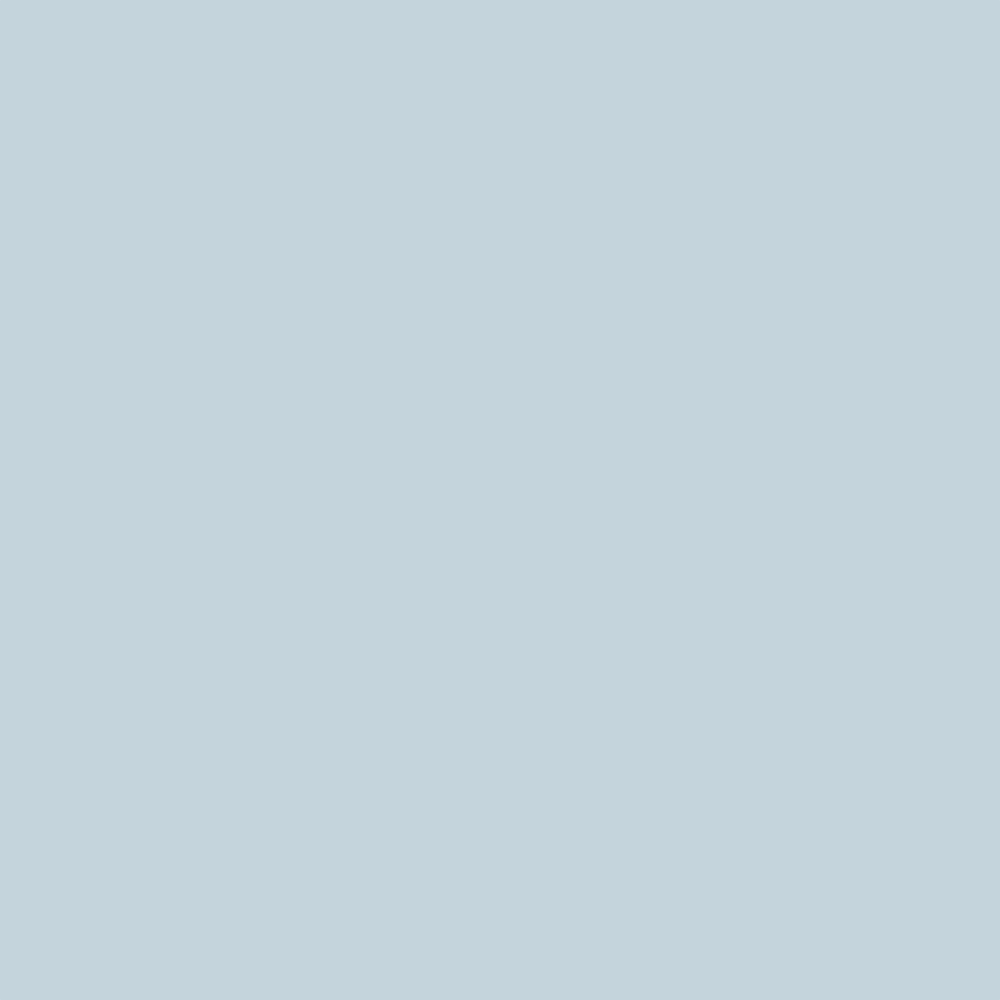 Phone Mockup
Numbers
Phone.
Aenean eget neque sagittis, mattis
libero quis, rhoncus augue. Sed pharetra eu tellus eget fringilla. Sed pharetra eu tellus eget fringilla. Mauris
Pellentesque in risus ut magna viverra consequat ac in augue. Aliquam arcu est, mollis id enim vitae, ullamcorper luctus justo. Proin vitae arcu nibh. Morbi volutpat dignissim dolor non mollis. 

Etiam accumsan, ante eu luctus tincidunt, nulla ante iaculis tortor, et auctor purus nunc eu metus. Sed pharetra eu tellus eget fringilla. Mauris ex nisi, convallis id finibus quisAenean eget neque sagittis, mattis libero quis, rhoncus augue.
4.500.000
Number Counts
Big Numbers For Big Impact
Mockup Section
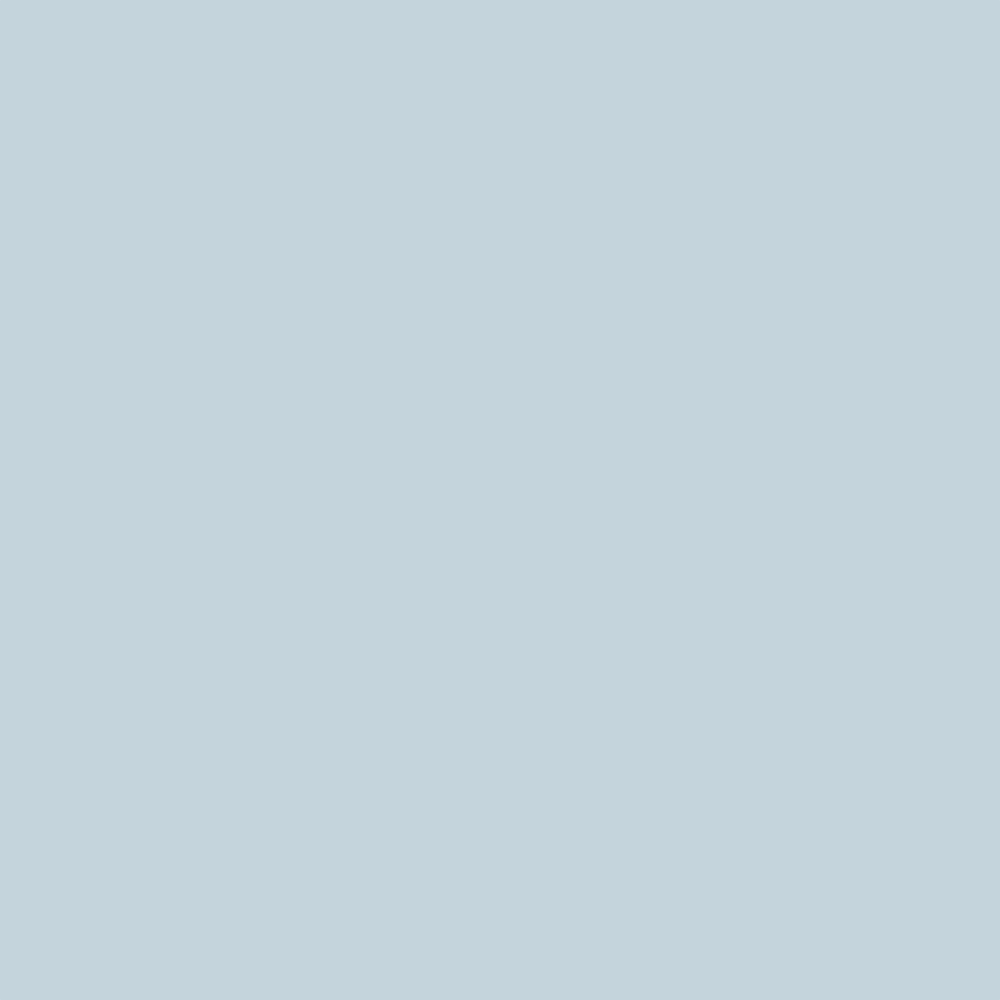 Desk. Mockup
Cras in orci quis velit dapibus mollis. Pellentesque dictum a nisl fermentum. Aenean eget neque sagittis 

Aliquam arcu est, mollisa enim ullamcorper luctus justo. Etiam accumsan, ante eu luctus tincidunt, nulla ante iaculis tortor, et auctor purus
+2.500.400K
Mauris eu nisl sed diam imperdiet
First Information
Mockup Section
Tab Mockup
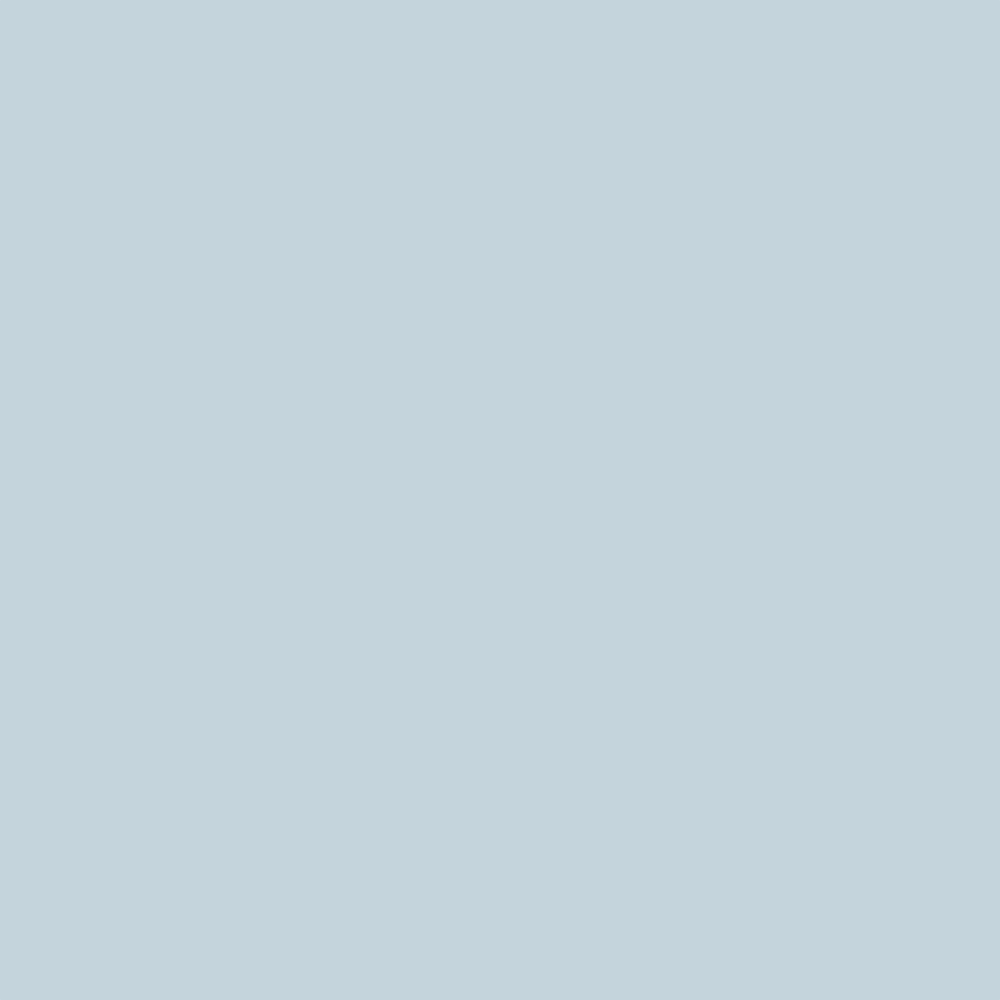 Cras in orci quis velit dapibus mollis. Pellentesque dictum a nisl fermentum. Aenean eget neque sagittis 

Aliquam arcu est, mollisa enim ullamcorper luctus justo. Etiam accumsan, ante eu luctus
First Column
Second Column
Etiam accumsan ante luctus tortor, et auctoransa purus nunc
Etiam accumsan ante luctus tortor, et auctoransa purus nunc
100
Our Introduction
Analysis Chart
75
97%
Cras in orci quis velit dapibus mollis. Pellentesque dictum a nisl vel fermentum. Aenean eget neque sagittis Aliquam arcu est, mollis enim ullamcorper luctus justo.
50
62%
Our Data
Comp, Data
25
vel varius nisi mattis. Cras in orci quis velit dapibus mollis. Pellentesque
vel varius nisi mattis. Cras in orci quis velit dapibus mollis. Pellentesque
0
9700
6200
62+
97+
Competitor
Our Company
Mauris eu nisl sed diam
Mauris eu nisl sed diam
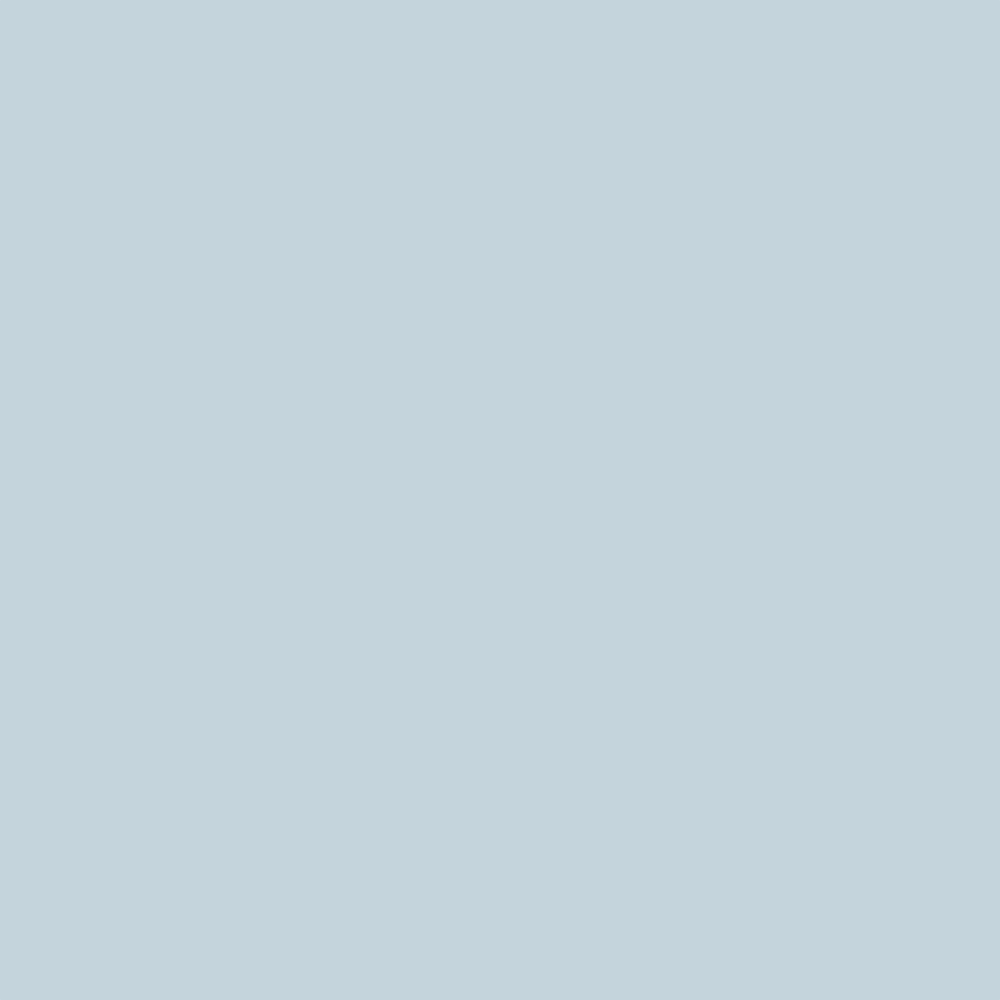 Our Introduction
Data Snapshot
Cras in orci quis velit dapibus mollis. Pellentesque dictum a nisl fermentum. Aenean eget neque sagittis
Our Data
Our Data
vel varius nisi mattis. Cras in orci quis velit
vel varius nisi mattis. Cras in orci quis velit
Our Data
Our Data
vel varius nisi mattis. Cras in orci quis velit
vel varius nisi mattis. Cras in orci quis velit
Good Bye
Thanks
Company Profile
Suspendisse potenti. Mauris et pharetra nisl. Mauris feugiat lectus 
eget facilisis mattis. Nam nec ex congue risus pretium vehicula hendrerit et ipsum. Praesent eget maximus nisi. Proin pellentesque eget metus euismod lacinia.